Проект
«Сказка в гости к нам приходит»


Аткачева Ольга Николаевна
АктуальностьТолько вместе с родителями, общими усилиями, педагоги могут дать детям большое человеческое счастье!В.А. Сухомлинский
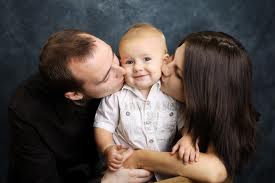 Проблемные стороны
Недостаточность знаний родителей об особенностях развития детей данного возраста
 Чрезмерная загруженность родителей (неполные семьи, поиск заработка, сокращение свободного времени)
Нерегулярная посещаемость отдельных воспитанников
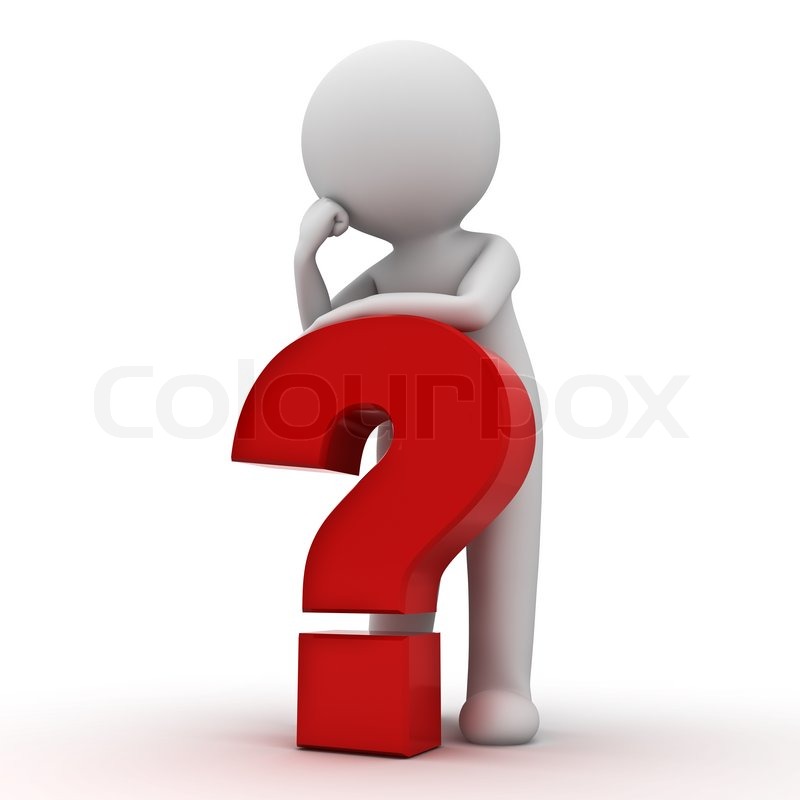 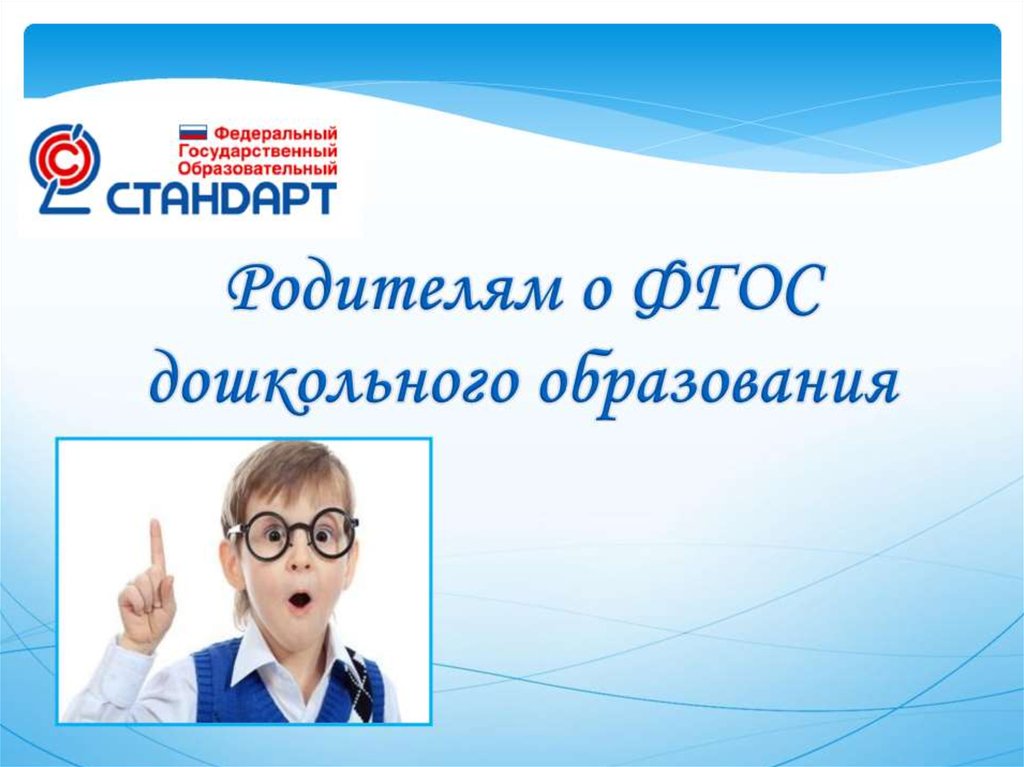 Закон 
«Об образовании» 
в ст.44, п.1.
 «Родители (законные представители) несовершеннолетних обучающихся имеют преимущественное право перед всеми другими лицами. Они обязаны заложить основы физического, нравственного и интеллектуального развития личности ребёнка в раннем возрасте».
Родители – активные участники образовательного процесса.
Родители являются участниками всех проектов, независимо от того, какая деятельность в них доминируется, а не просто сторонними наблюдателями
Описание проекта
Тип проекта
Краткосрочный
 (1 месяц)
Вид проекта
Игровой, практико-ориентированный
Участники проекта
Педагоги, родители, дети
Цель проекта
Создать оптимальные условия для формирования речевого развития детей раннего возраста посредством русских народных сказок через совместную деятельность педагогов и семьи.
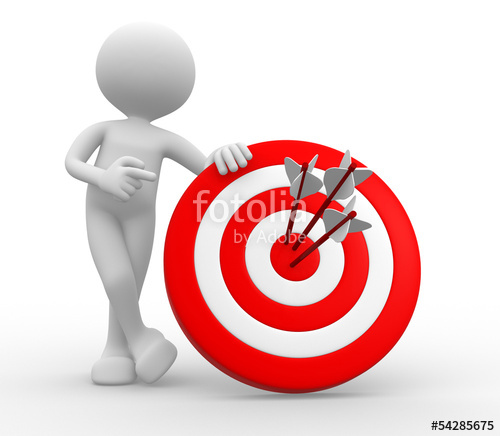 Задачи проекта
Для детей
Расширять и активизировать словарь
Способствовать развитию эмоциональной сферы
Воспитывать у детей интерес к сказке
Для педагогов
Приобщать родителей к участию в жизни детского сада через поиск и внедрение наиболее эффективных форм работы
Повышение педагогического мастерства
Обогатить РППС авторскими дидактическими материалами
Задачи проекта
Для родителей
Заинтересованность родителей в создании образовательного пространства и непосредственное участие в совместной деятельности с детьми
Повысить компетентность родителей в вопросах приобщения детей раннего возраста к русским народным сказкам
Этапы проекта
Подготовительный

Основной

Заключительный
Формы работы с родителями
«Для пап и мам советы дам»
Индивидуальные (беседы, рекомендации)
Наглядно-информационные
информационно-деловое оснащение в ДОУ 
 консультации
Фотосъёмка, видеосъёмка
(с согласия родителей)
Выставки
Коллективные формы
Совместная деятельность педагогов и родителей
 Анкетирование
 Обратная связь («Родительская почта»)
Авторские пособия
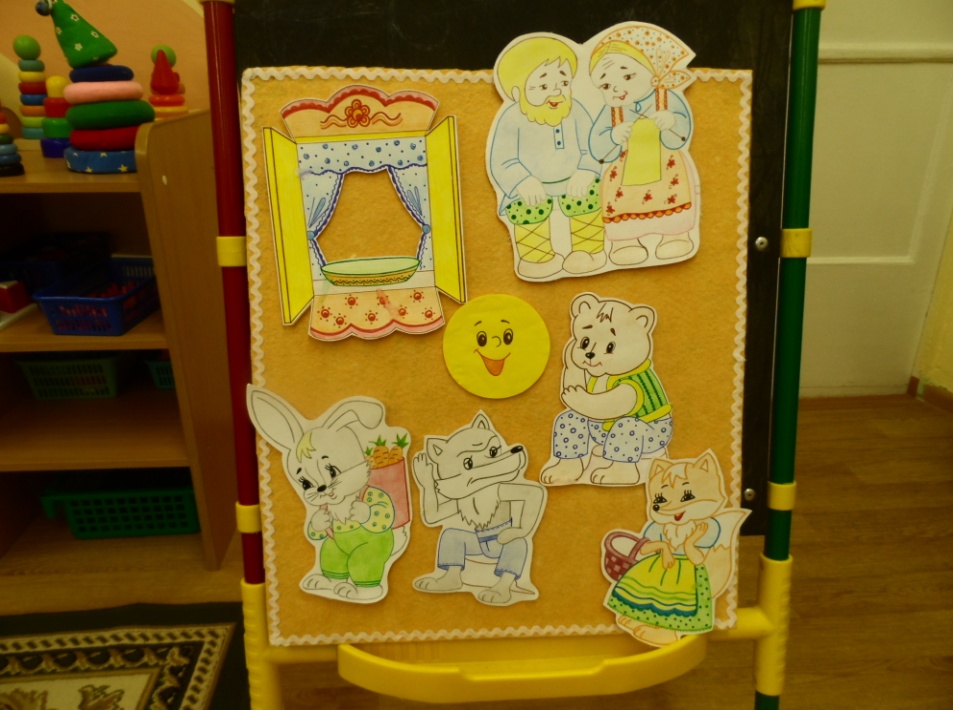 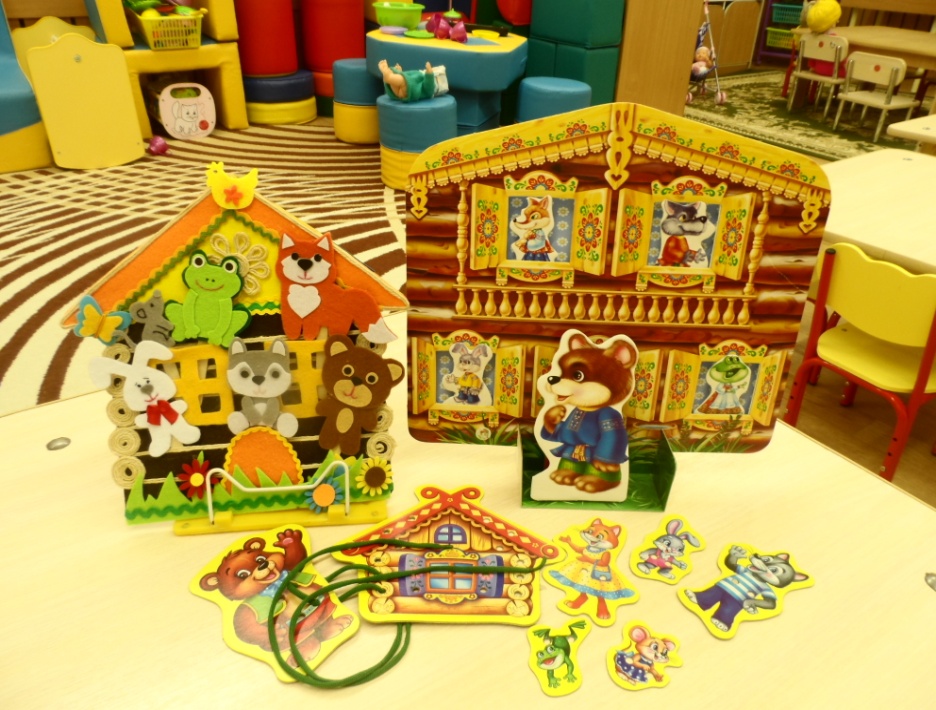 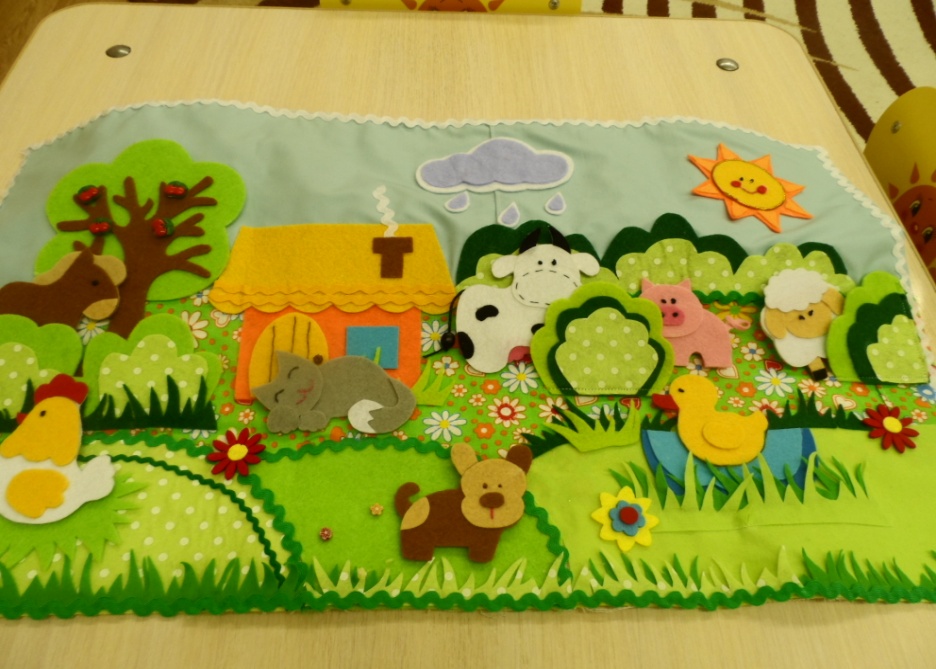 Привлечение родителей к созданию образовательного пространства
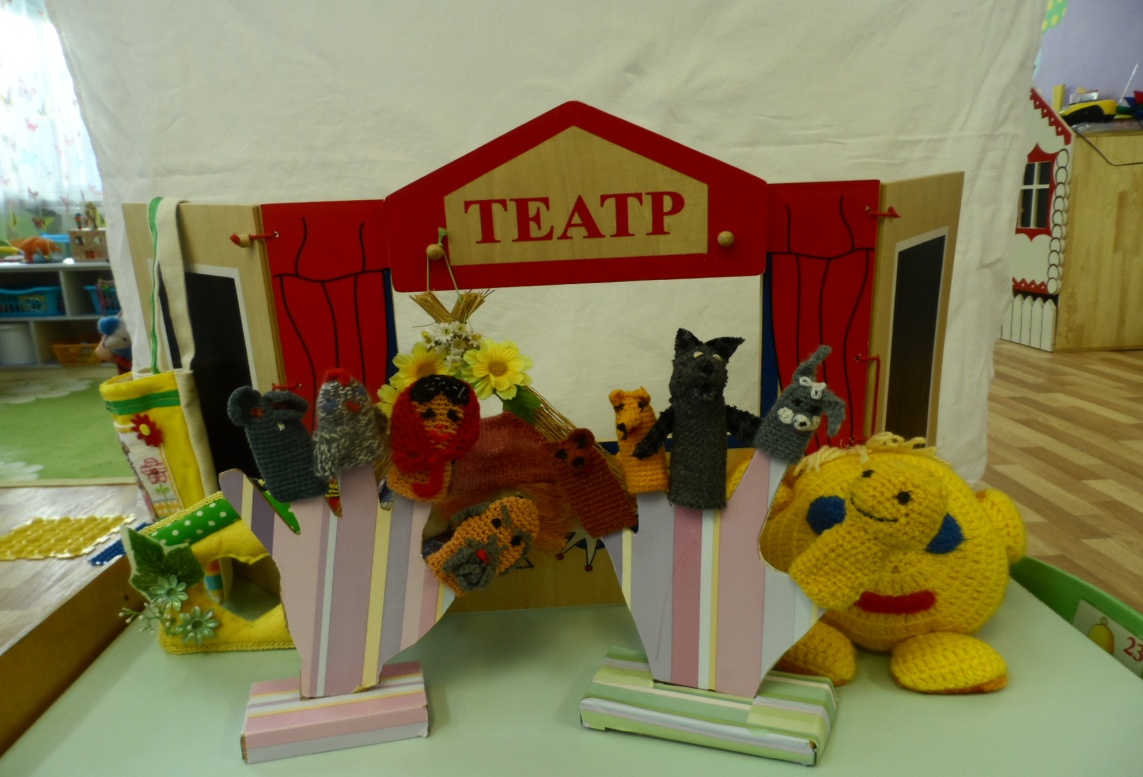 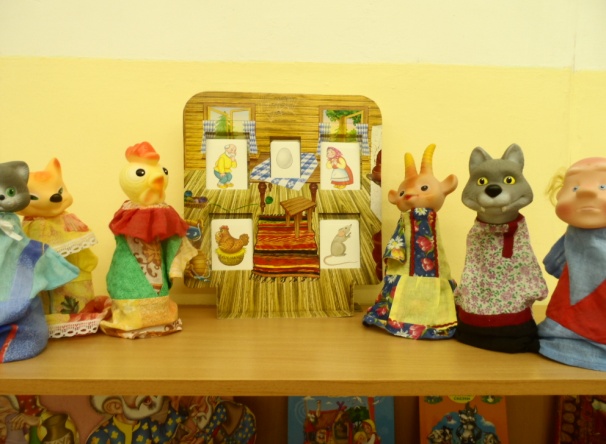 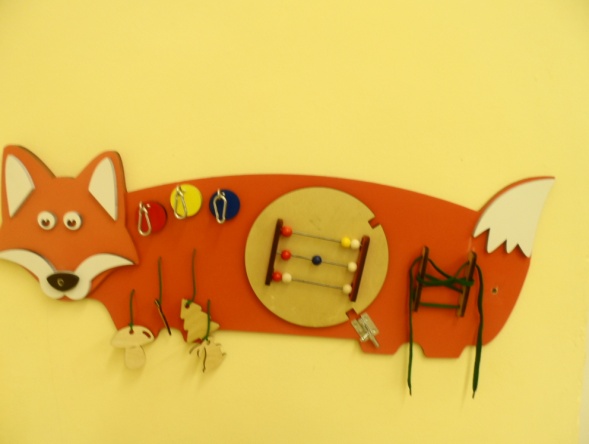 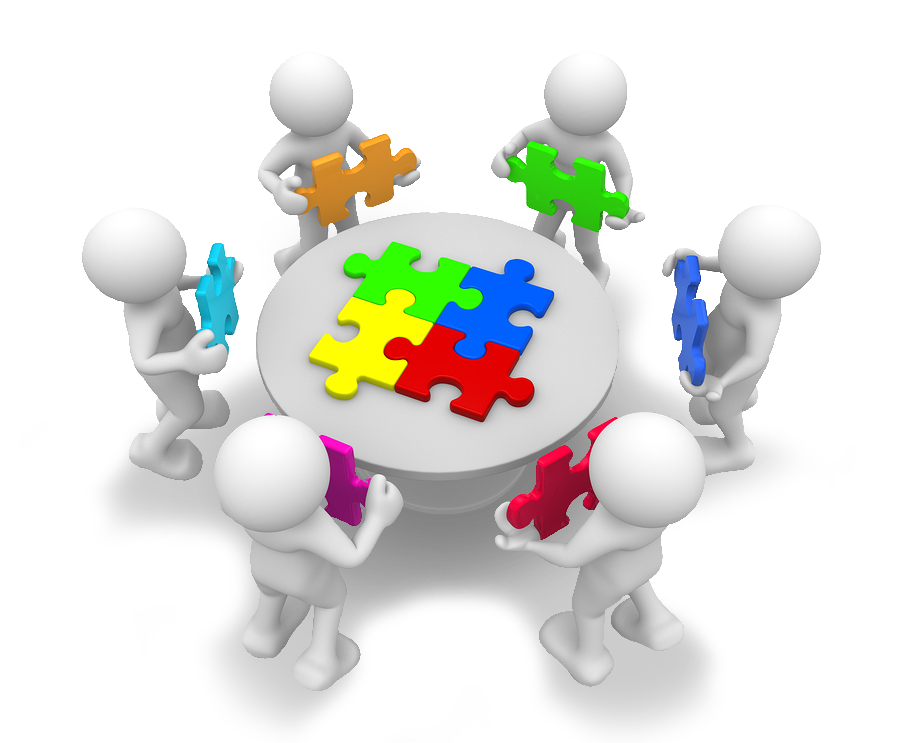